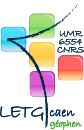 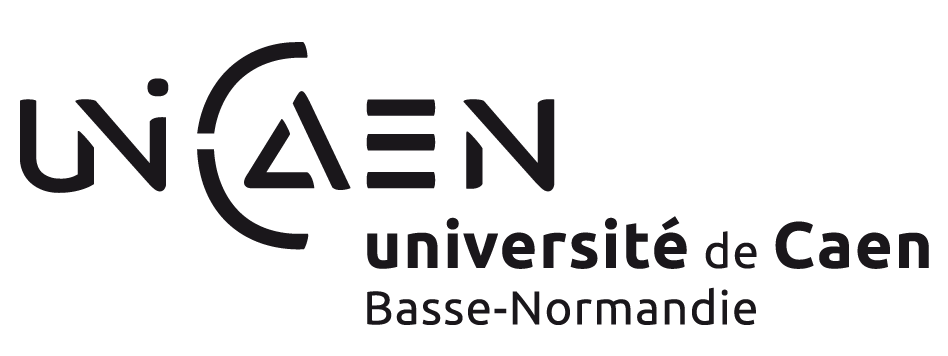 Vaches noiresCalvados – Basse-Normandie
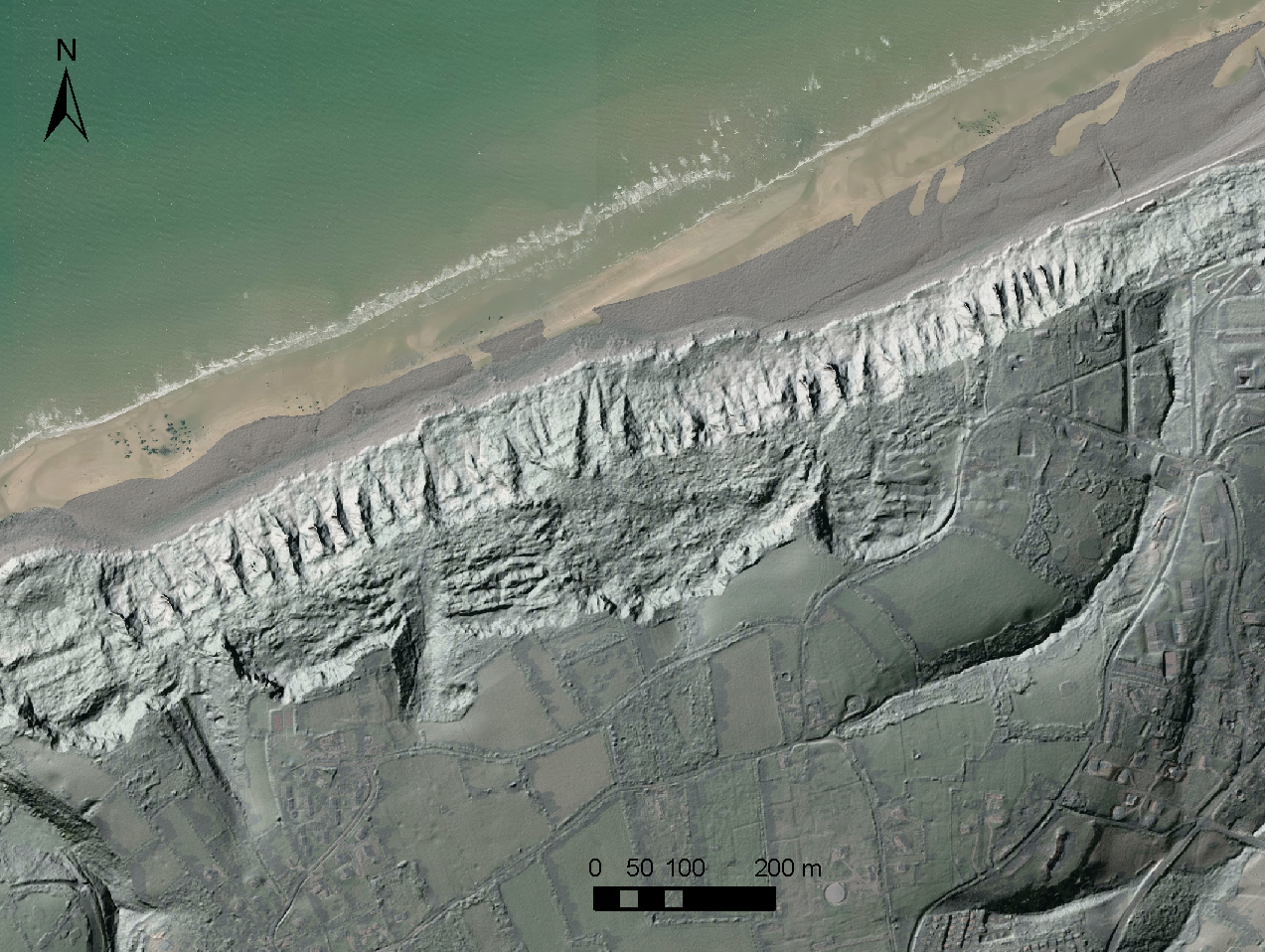 Laboratoire : LETG-Caen Géophen
Correspondant : Olivier MAQUAIRE
Morphologie : Falaise vive
Coulées boueuses
Macrotidal (entre 2 et 8 m)
Climat de houle W – NW
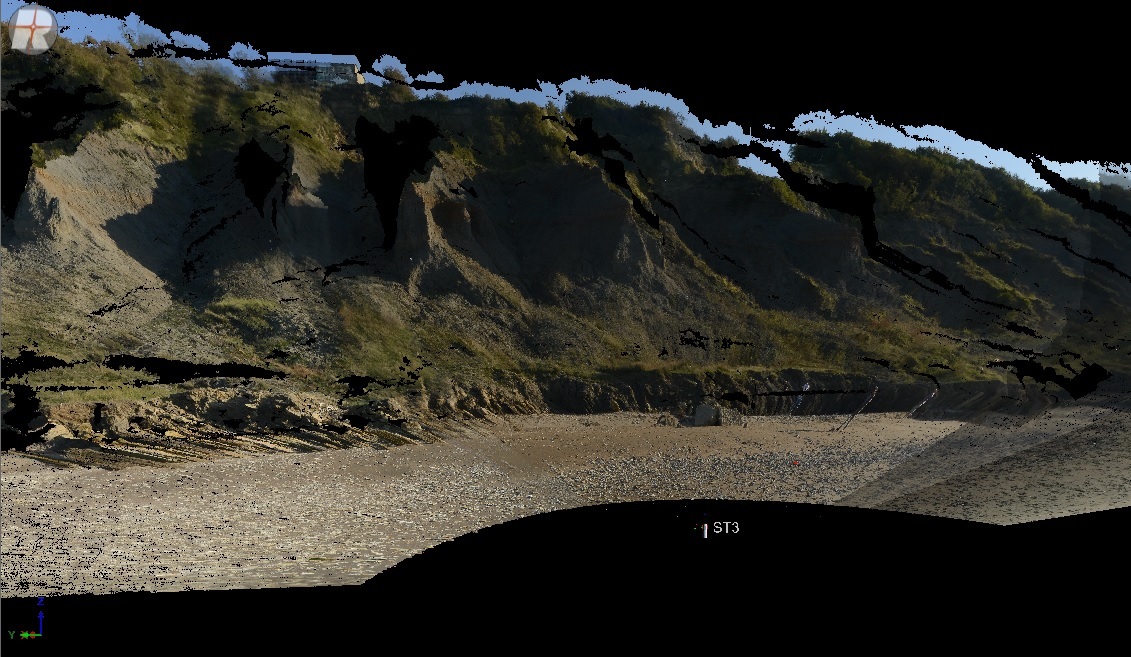 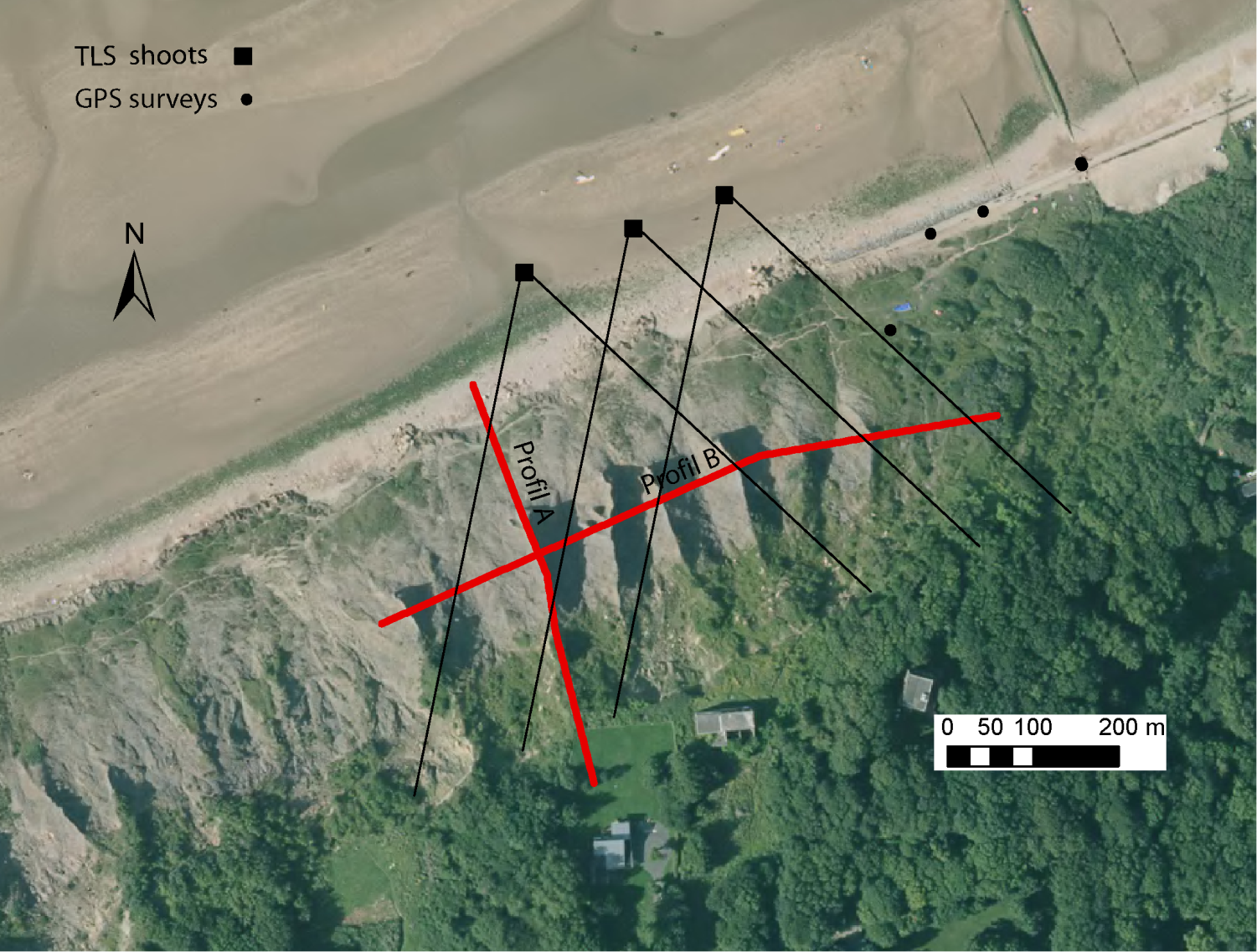 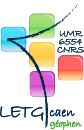 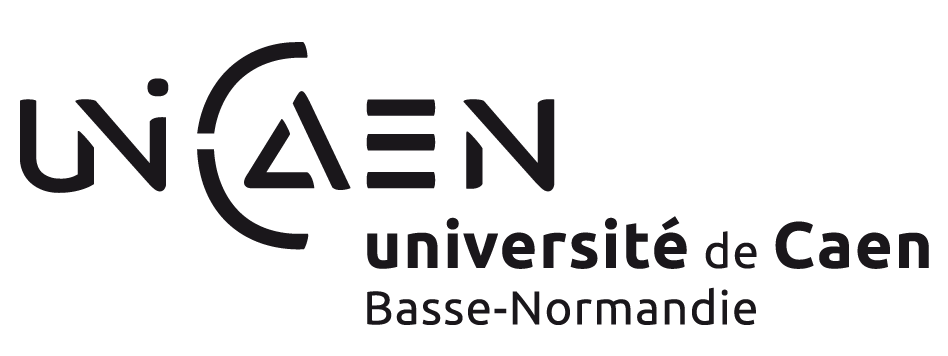 Vaches noiresCalvados – Basse-Normandie
Questions scientifiques : 
Morphodynamique actuelle pluriannuelle (coulées boueuses et trait de côte)
Quels sont les processus responsables ?
Paramètres mesurés : 
Topographie / morphologie littorale
Déformation des coulées (champs de vitesse)
Hydrologie de surface (débits, turbidité, …)
Caractéristiques physiques (rhéologie des matériaux)
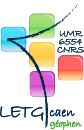 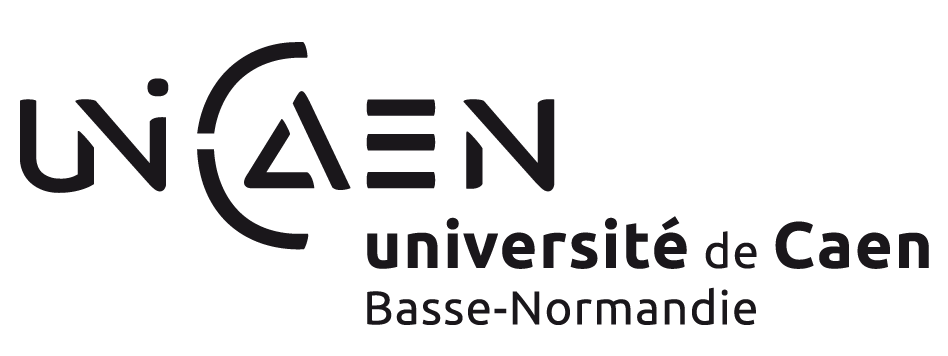 Vaches noiresCalvados – Basse-Normandie